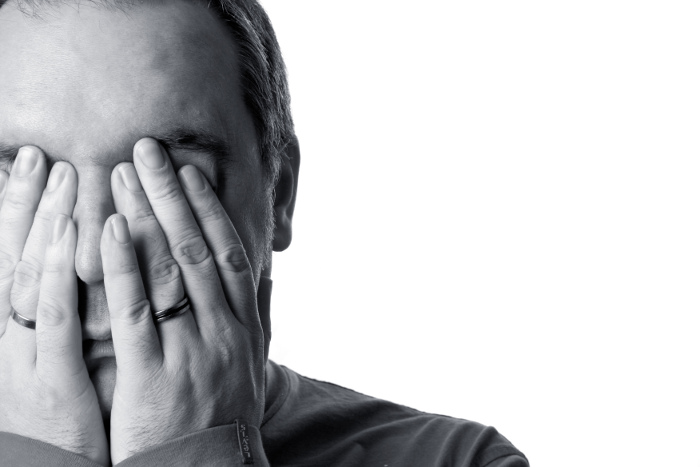 Workaholic Woes
Ecclesiastes 4
Dr. Rick Griffith • Crossroads International Church Singapore
CICFamily.com • BibleStudyDownloads.org
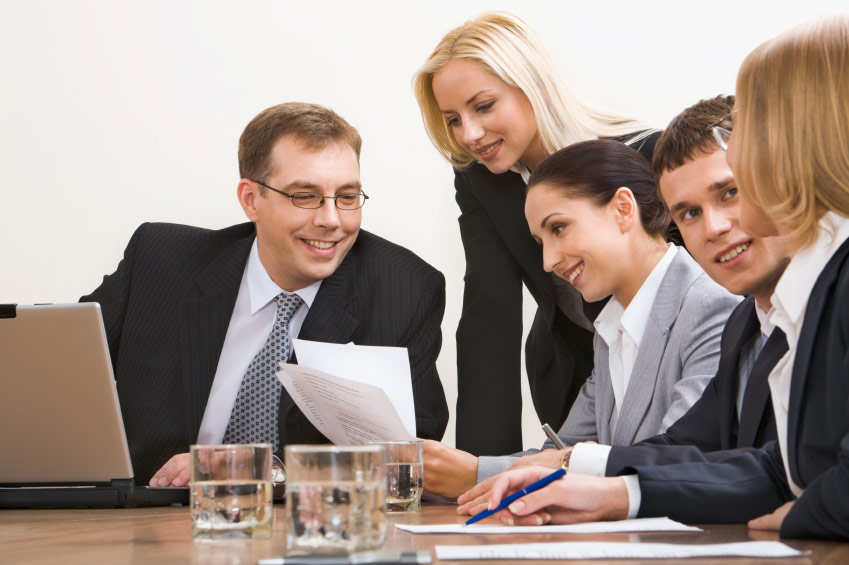 Work
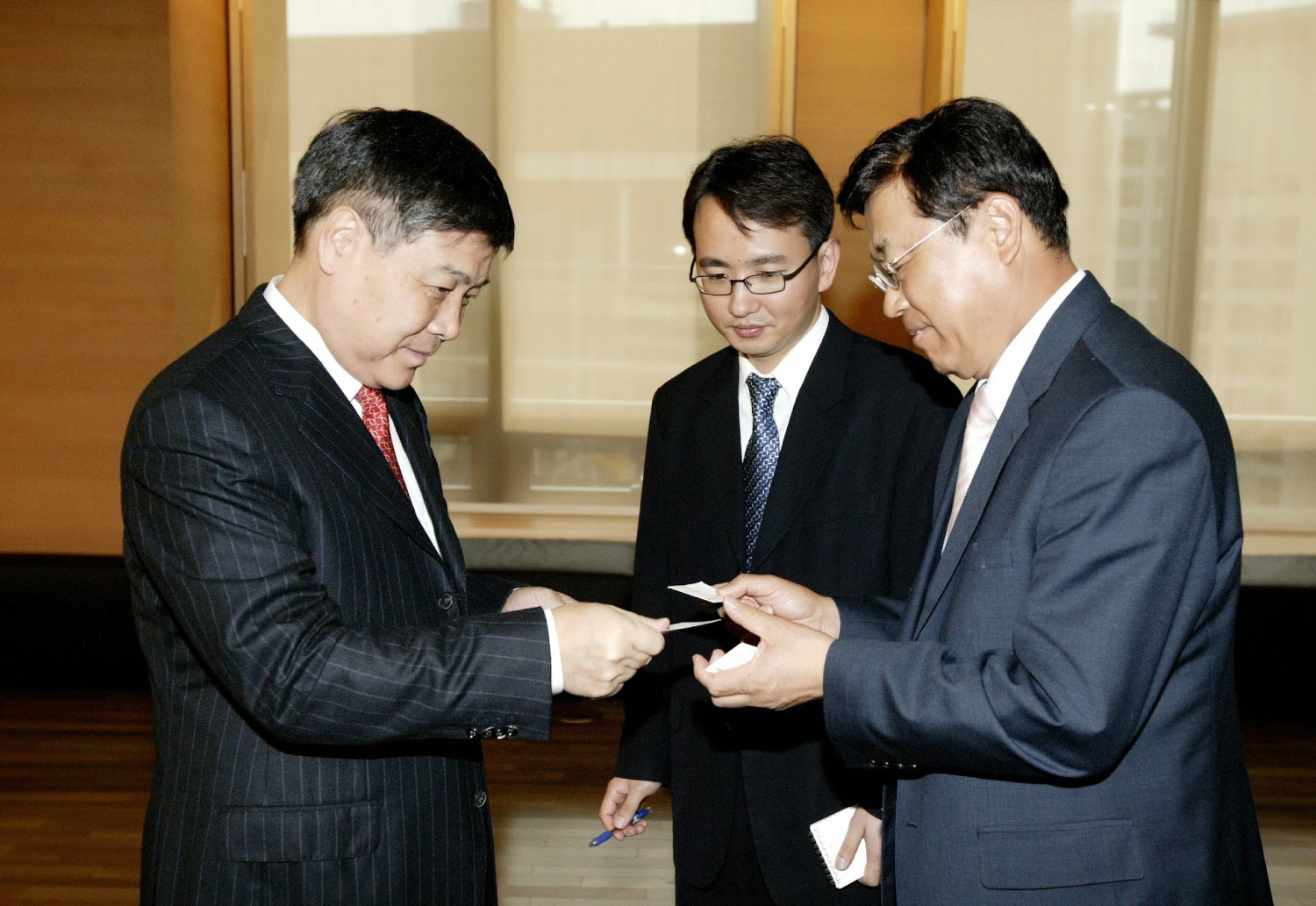 Work in Korea
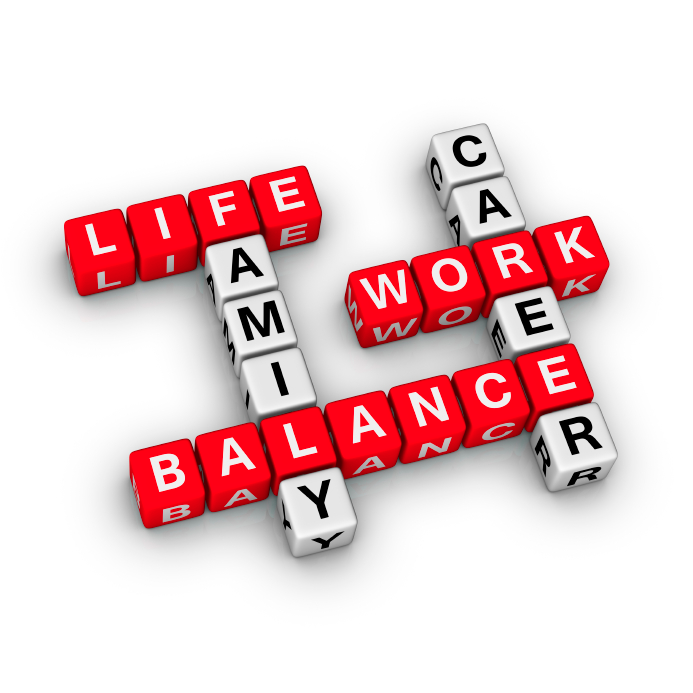 Balance
Working Hours in 1990 & 2012, OECD Countries
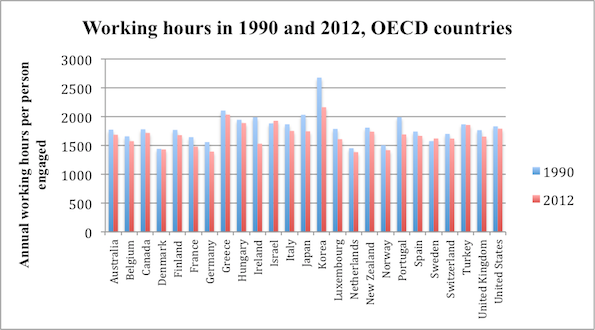 [Speaker Notes: http://www.economist.com/blogs/freeexchange/2013/09/working-hours]
Way too much to do!
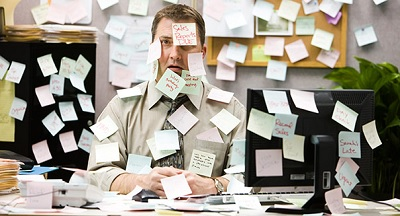 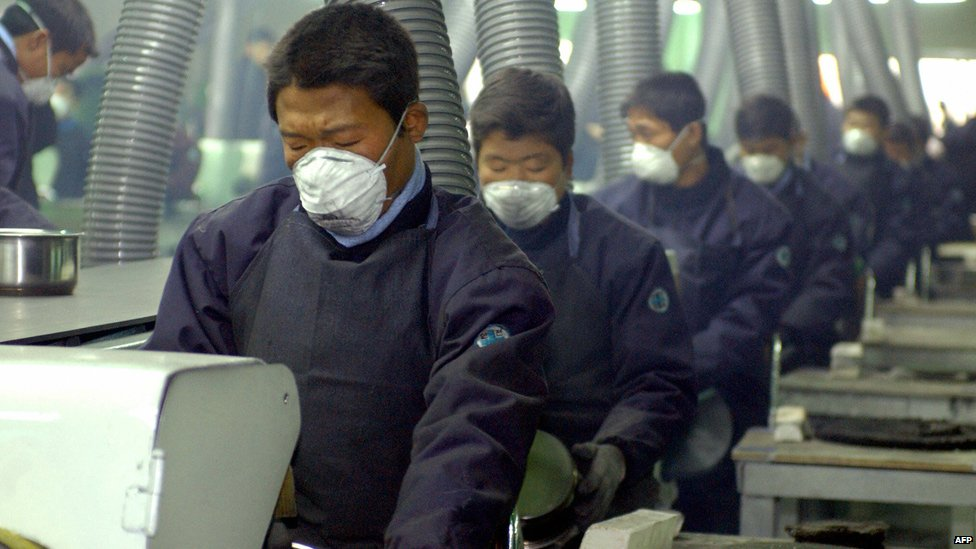 Work in Korea
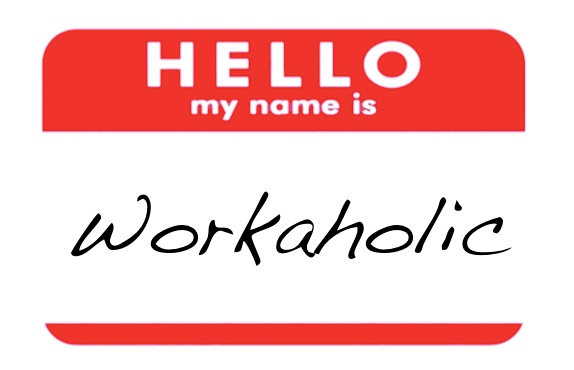 Hello, my name is Workaholic
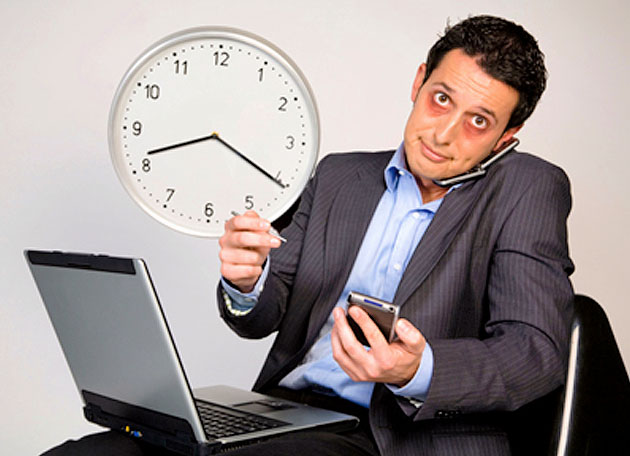 "Well, I enjoy my job—but it would be nice to enjoy it less hours each week!"
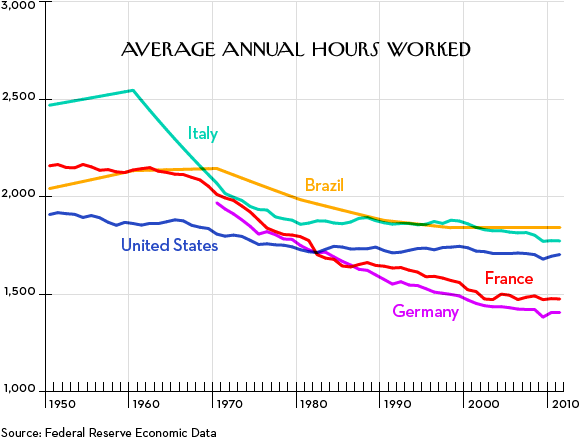 Average Annual Hours Worked
[Speaker Notes: http://www.newyorker.com/business/currency/why-the-french-are-fighting-over-work-hours]
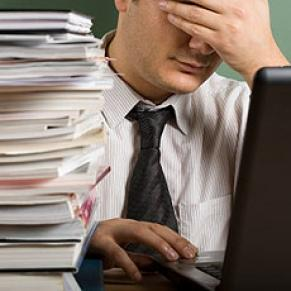 Why avoid being a workaholic?
Solomon
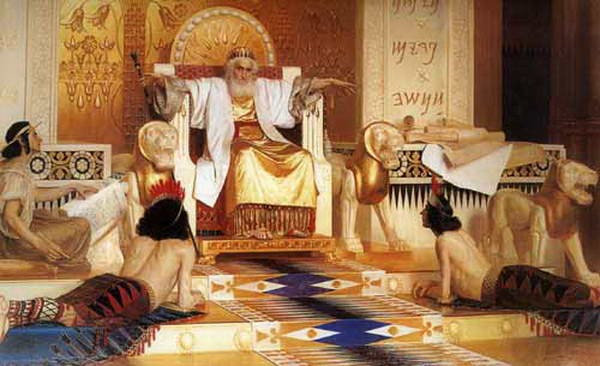 The Fleeting Nature of Human Achievement & Wisdom
Our Study in Ecclesiastes
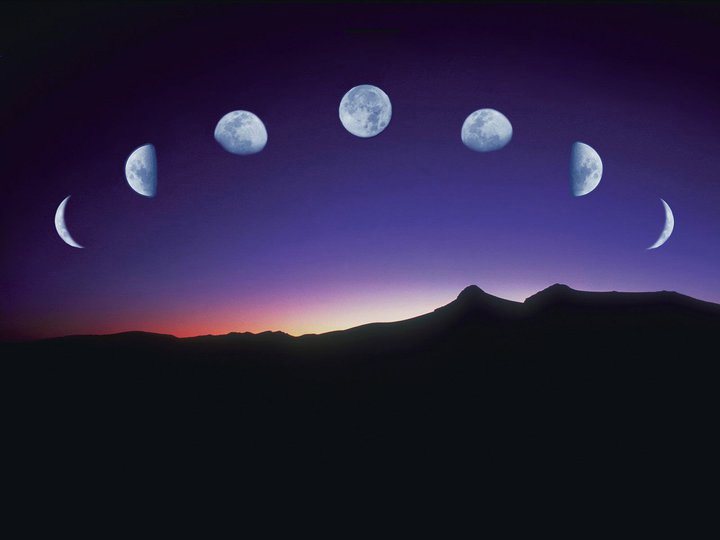 Work & Wisdom Don't Last
"The Curses of the Lonely Workaholic" —Irving L. Jensen
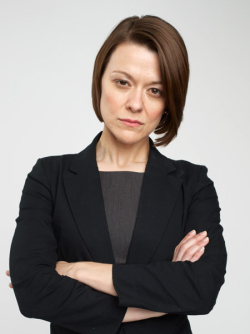 [Speaker Notes: http://www.cc.com/shows/workaholics/bios/alice-murphy

The foul-mouthed Senior Sales Manager of TelAmeriCorp, Alice Murphy incessantly rejects Adam's pathetic sexual advances and reins in the guys after their endless antics while Jillian rolls her calls. Her hands are constantly full and her temper is always short. Stick to the script, make some sales and just maybe you won't get your ass kicked.]
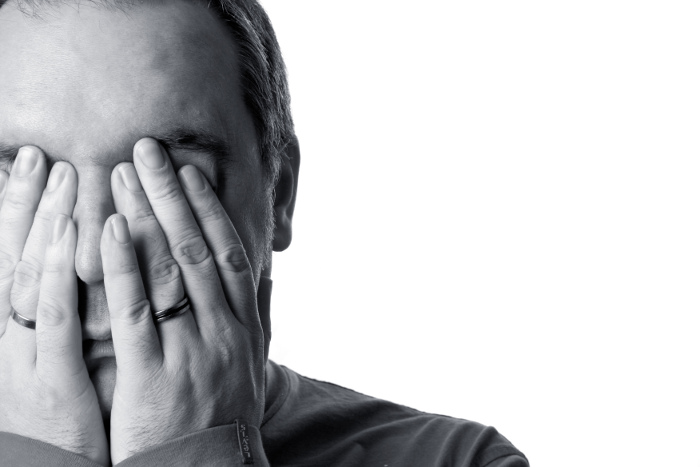 Workaholic Woes
Ecclesiastes 4
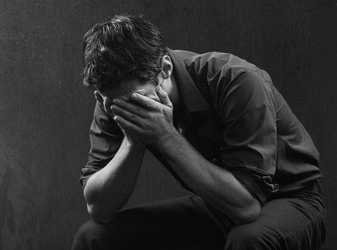 Workaholic Woes
No Comforters
"Again, I observed all the oppression that takes place under the sun. I saw the tears of the oppressed, with no one to comfort them. The oppressors have great power, and their victims are helpless" (4:1 NLT).
"And behold I saw the tears of the oppressed and that they had no one to comfort them; and on the side of their oppressors was power, but they had no one to comfort them" (4:1 NAU).
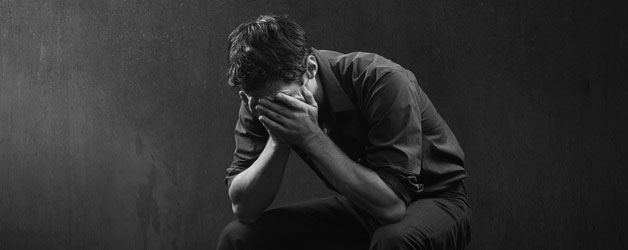 Who Needs Comfort?
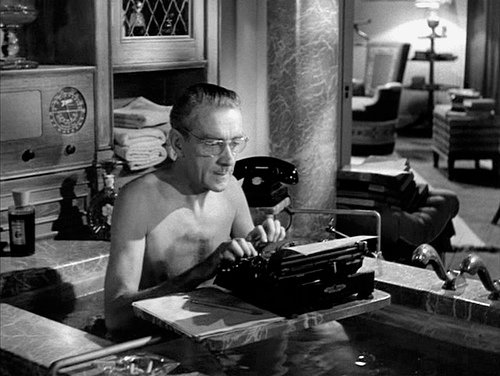 Comfort him?
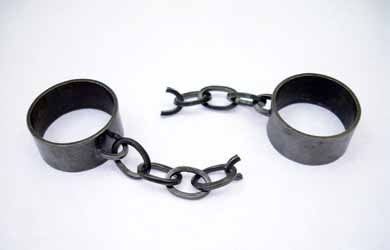 "So I concluded that the dead are better off than the living.  3But most fortunate of all are those who are not yet born. For they have not seen all the evil that is done under the sun" (4:2-3 NLT).
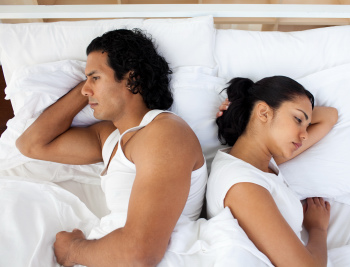 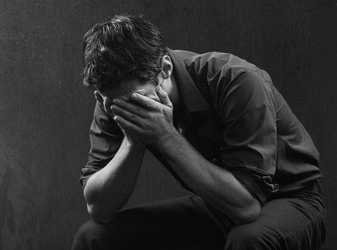 Workaholic Woes
No Rest
No Comforters
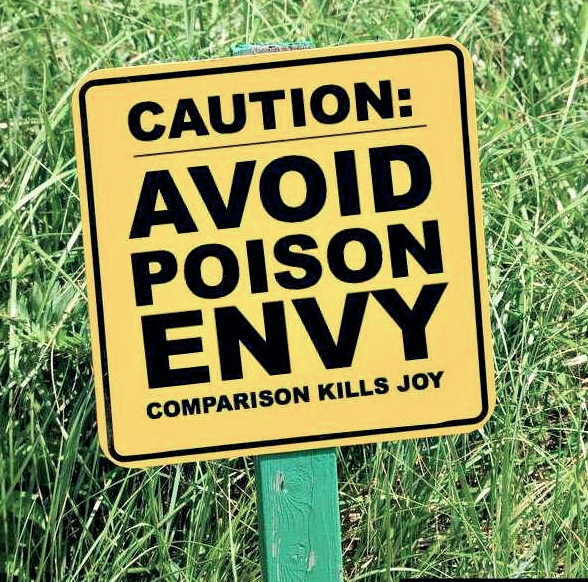 Title
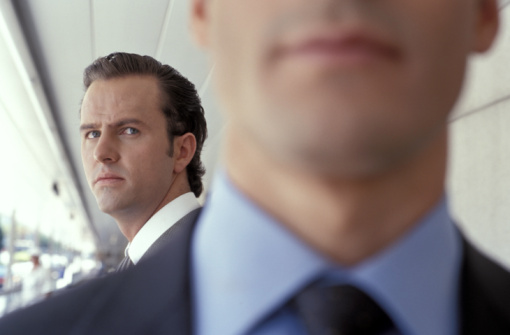 "Then I observed that most people are motivated to success because they envy their neighbors. But this, too, is meaningless—like chasing the wind" (4:4 NLT).
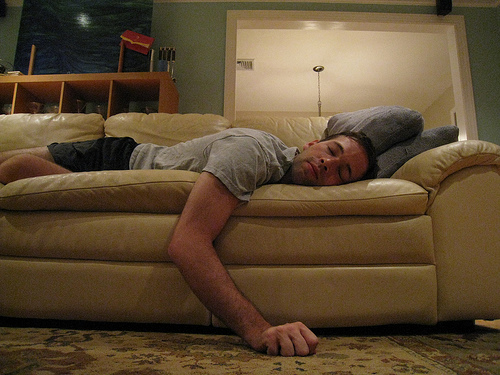 "Fools fold their idle hands, leading them to ruin" (4:5 NLT).
"And yet, 'Better to have one handful with quietness than two handfuls with hard work and chasing the wind'" (4:6 NLT).
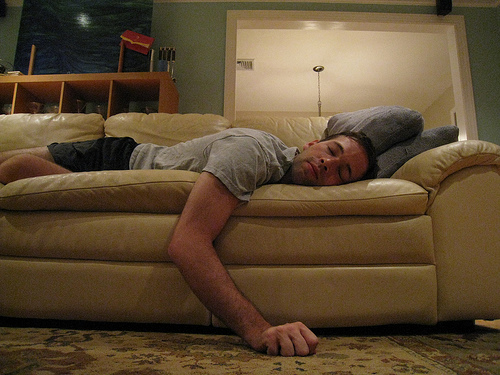 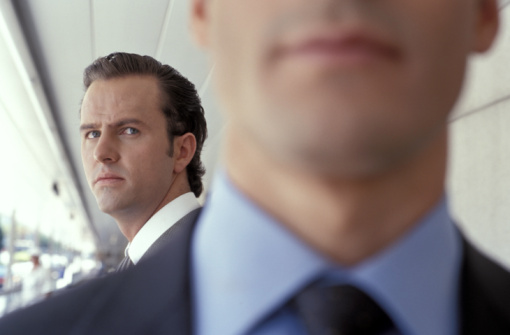 Relationship between hours worked and productivity (OECD countries, 1990-2012)
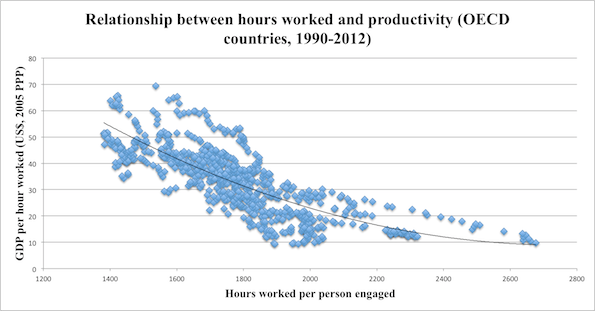 [Speaker Notes: The Greeks are some of the most hardworking in the OECD, putting in over 2,000 hours a year on average. Germans, on the other hand, are comparative slackers, working about 1,400 hours each year. But German productivity is about 70% higher.

http://www.economist.com/blogs/freeexchange/2013/09/working-hours]
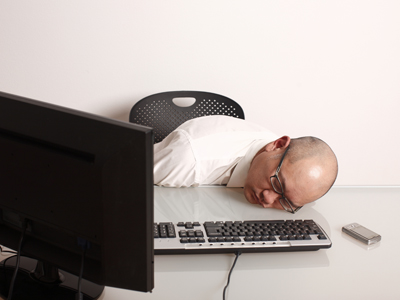 31% of employees stay late at work
50% regularly take work home to finish in the evening
Singaporean Workers
[Speaker Notes: http://sbr.com.sg/hr-education/news/workaholic-singaporeans-31-employees-stay-late-work
HR & EDUCATION | Staff Reporter, Singapore Published: 10 Nov 11 - See more at: http://sbr.com.sg/hr-education/news/workaholic-singaporeans-31-employees-stay-late-work#sthash.6HoJrSgp.dpuf

Workaholic Singaporeans: 31% of employees stay late at work
The other 69 % are clock watchers who meticulously drop their work and rush out the door on time.
Half of workers in Singapore spend well over eight hours a day at the office and 50 percent regularly take work home to finish in the evening. This evidence of long working hours is seen in the latest global survey findings from Regus, canvassing the opinions of over 12,000 business people in 85 countries. Arguably, pressure on working hours has increased in recent years because of slow economic recovery in mature economies and, conversely, very rapid growth in emerging ones. A country like Singapore – which has a very work-centric culture – is no exception to this rule. Key findings include:-
- 31% of Singapore workers usually work between nine and eleven hours every day compared to an average of 38% of workers elsewhere in the world.- 19% of workers in Singapore and 10% globally regularly work more than eleven hours a day;- In Singapore, 50% of workers take tasks home to finish at the end of the day more than three times a week compared to 43% globally;
Globally, only 5% of women work 60-hour weeks compared to more than twice that number (12%) for men. They are also less likely (32%) to take work home more than three times a week, than are men (48%);
Remote workers globally are more likely to work eleven hour days (14%) than fixed office workers (6%) and to take tasks home to finish (59%) than fixed office workers (26%);
Workers in smaller companies were more likely to take work home with them (48%) more than three times a week than those working in large firms (29%).
William Willems, Regional Vice-President, Regus, Asia-Pacific observes: "This study finds a clear blurring of the line between work and home. In Singapore, where the National Institute For Occupational Mental Health reports that a quarter of workers view their job as the number one cause of stress, the long-term effects of this over-work could be damaging both to workers' health and to overall productivity as workers drive themselves too hard and become disaffected, depressed or even physically ill.
"While women were found to be less likely to work longer hours, probably because they are more likely to be employed in part-time work, small company workers are more likely to clock up the hours than large company employees. Workers in small businesses are perhaps more likely to feel that the impact of the single employee on the success of a project is more marked.
Martin Cerullo, Managing Director for Development for Alexander Mann Solutions in Asia-Pacific, noted that much of the issue has to do with globalisation of the economy. "With an economy based primarily on trading, Singapore undoubtedly has relationships with countries all over the world with various time differences to consider. Furthermore, the advancement of technology has facilitated the access of work beyond the office. As a result, it is not uncommon that workers find themselves working more hours," said Cerullo.
Willems points out "While our survey found remote and mobile workers generally worked longer hours, there is a growing body of evidence suggesting that remote workers are more productive, have a higher job satisfaction and lower stress levels. These workers typically spend far less time commuting, freeing up more time for their job. Businesses that enable their employees to work from locations closer to home and manage their time more independently will offset the stress of a poor work-life balance and gain more productive, committed and healthy staff."
- See more at: http://sbr.com.sg/hr-education/news/workaholic-singaporeans-31-employees-stay-late-work#sthash.6HoJrSgp.dpuf]
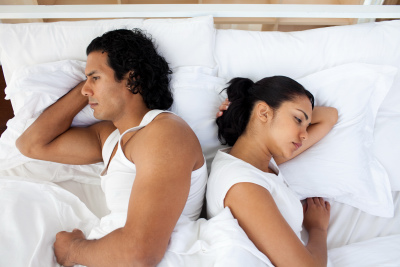 The compulsive competitor never gets real rest
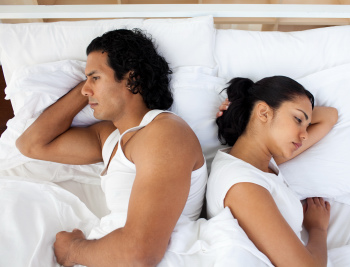 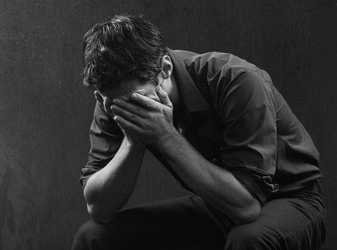 Workaholic Woes
No Rest
No Comforters
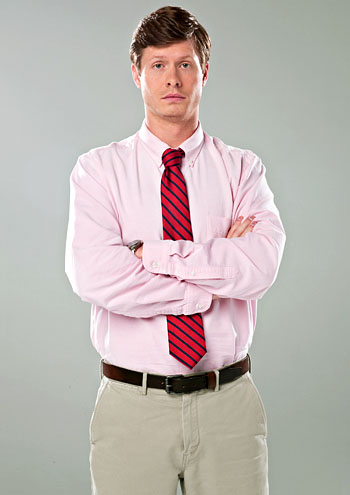 No Beneficiaries
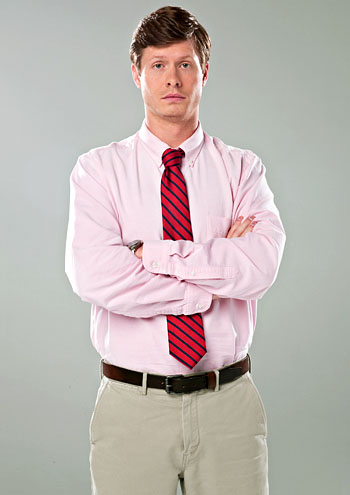 "There was a man all alone;he had neither son nor brother. There was no end to his toil" (4:7-8a NIV).
"…yet his eyes were not content with his wealth" (4:8b NIV).
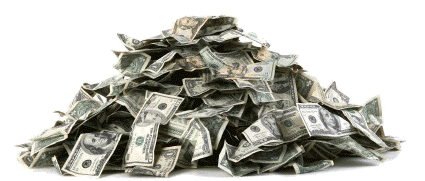 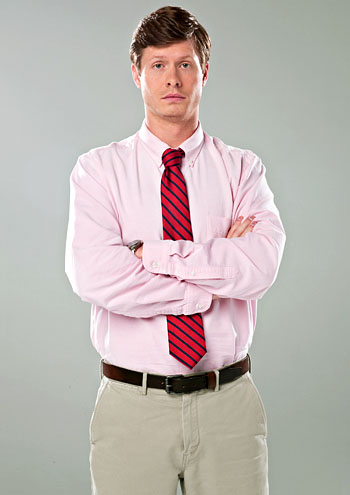 "'For whom am I toiling,' he asked, 'and why am I depriving myself of enjoyment?' This too is meaningless—a miserable business!" (4:8c NIV).
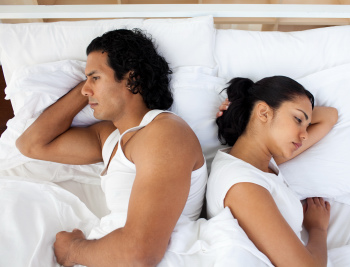 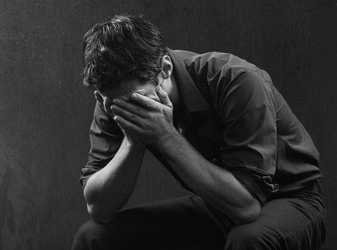 Workaholic Woes
No Rest
No Comforters
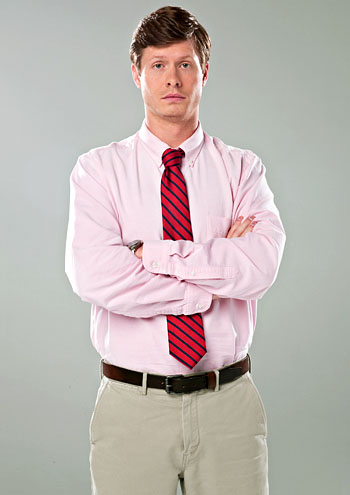 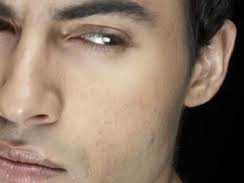 No Friends
No Beneficiaries
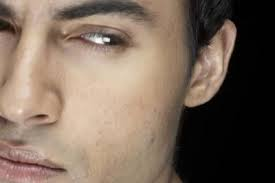 Workaholism = loneliness
"Two are better than one, because they have a good return for their work" (4:9 NIV).
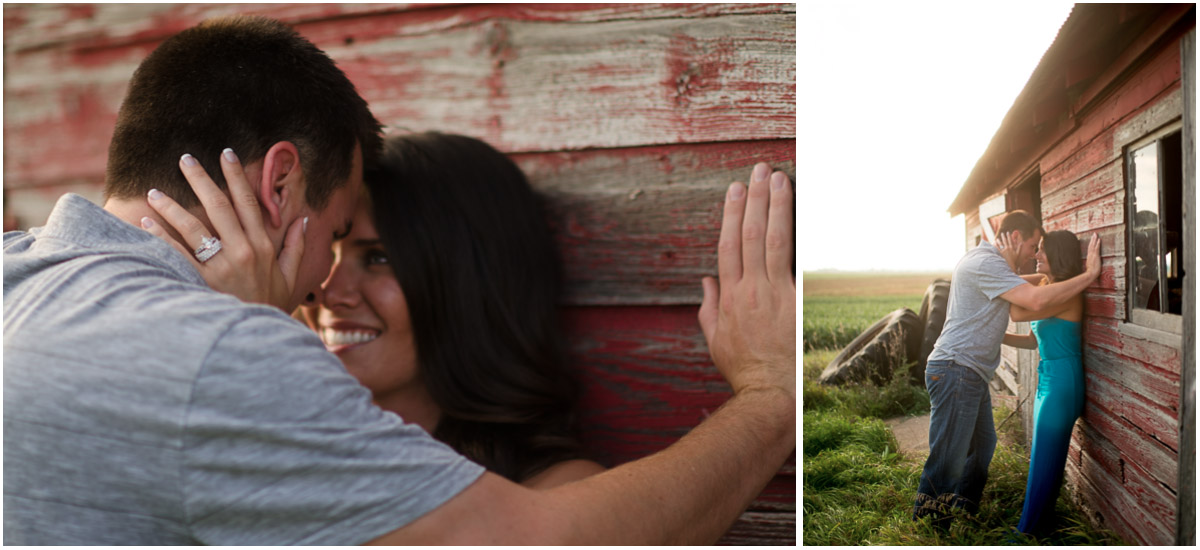 Is this verse about marriage?
"Two are better than one, because they have a good return for their work" (4:9 NIV).
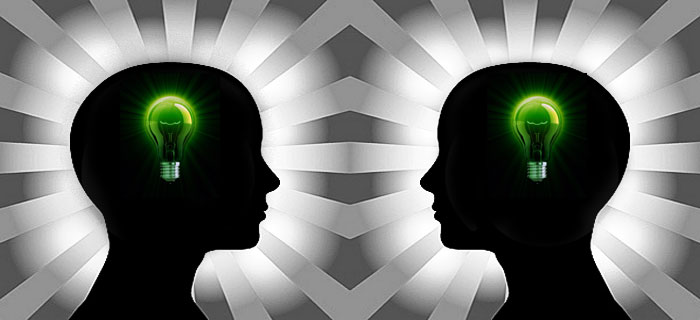 Friends accomplish more than two independent workaholics (4:9)
"If one falls down, his friend can help him up. But pity the man who falls and has no one to help him up!" (4:10 NIV).
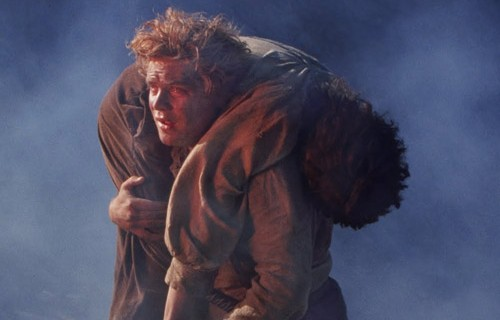 Friends help each other when weak (4:10)
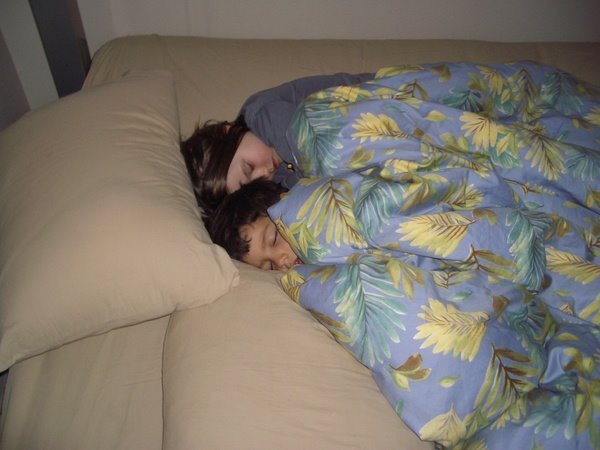 "Also, if two lie down together, they will keep warm. But how can one keep warm alone?" (4:11 NIV).
Friends comfort each other when vulnerable (4:11)
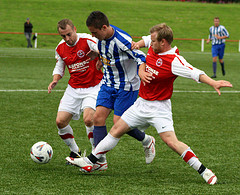 "Though one may be overpowered, two can defend themselves" (4:12a NIV).
Friends protect each other when attacked (4:12)
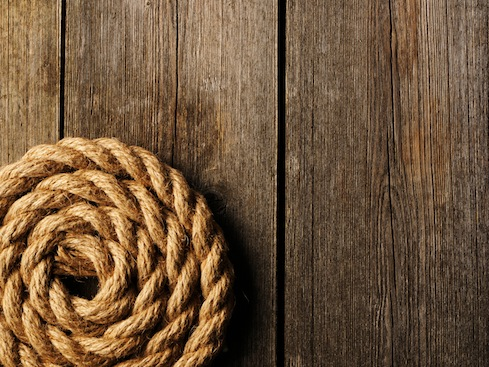 "A cord of three strands is not quickly broken" (4:12b NIV).
Friends protect each other when attacked (4:12)
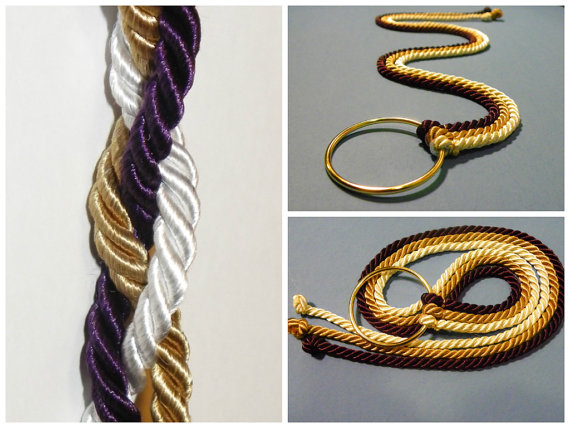 Marriage?
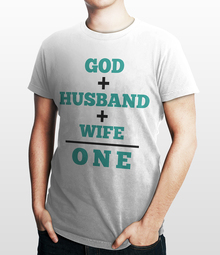 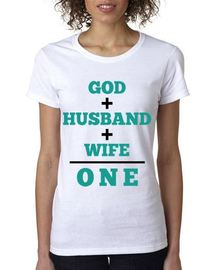 Marriage?
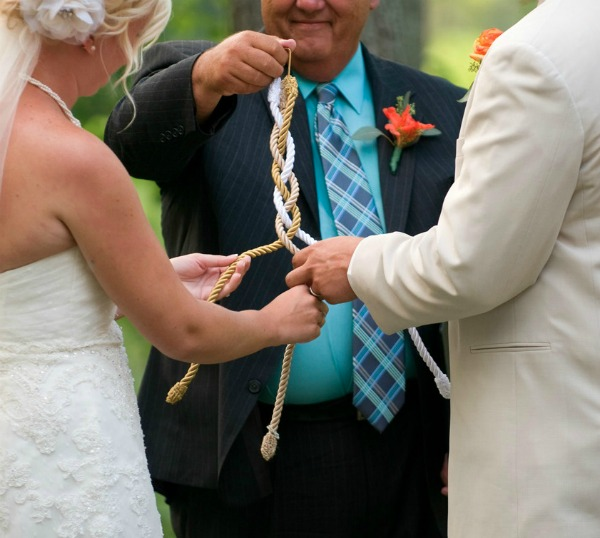 Marriage?
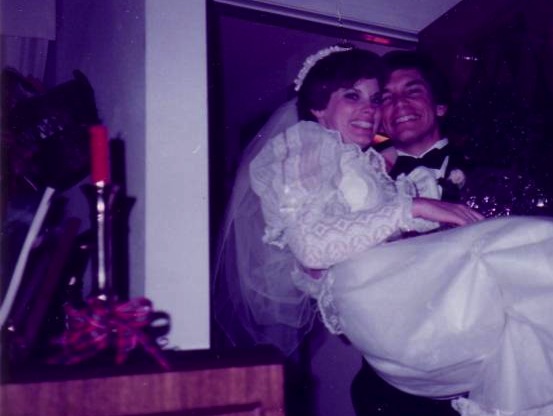 Marriage: 30 December 1983
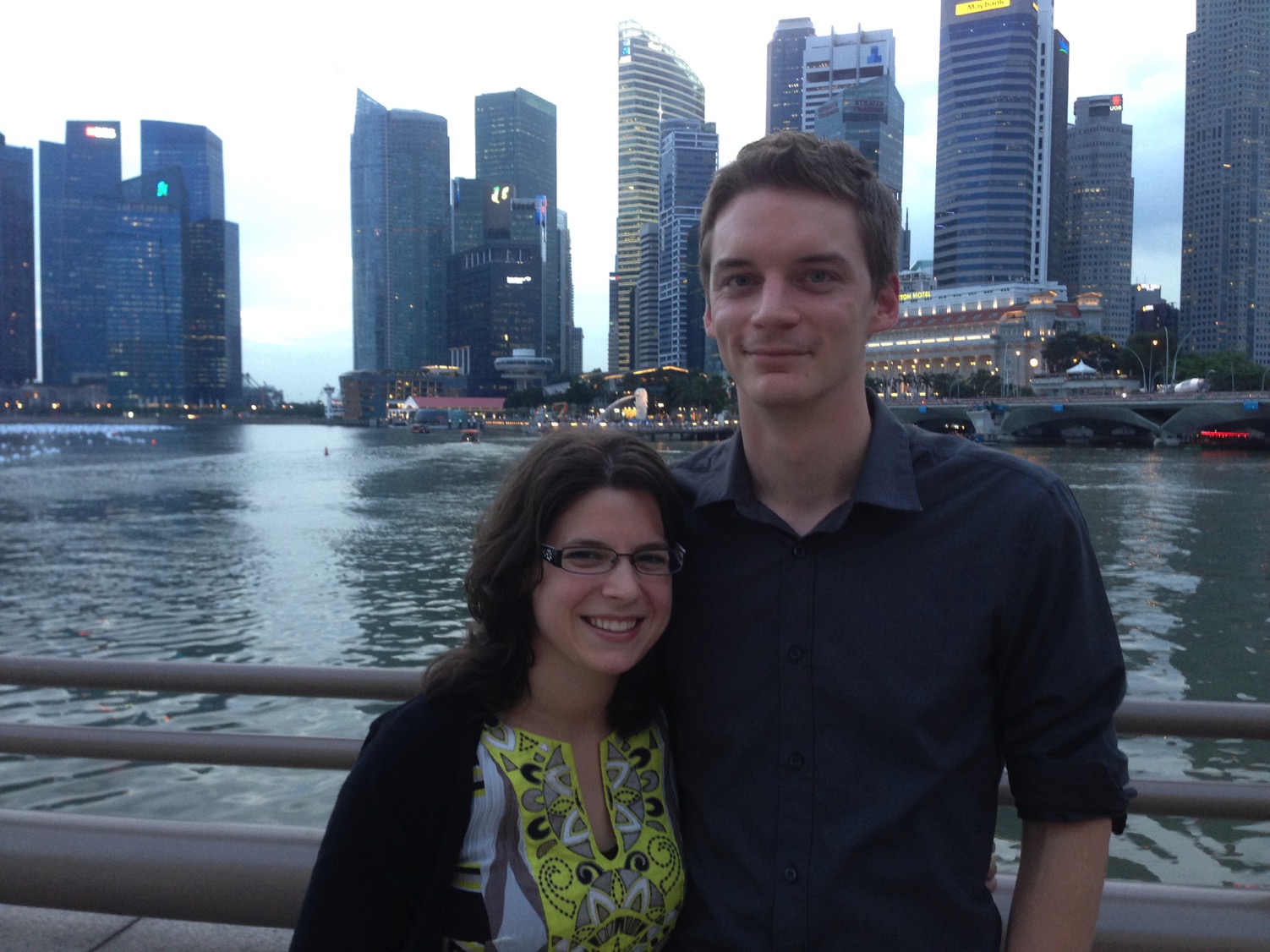 Kurt & CaraSeptember 12
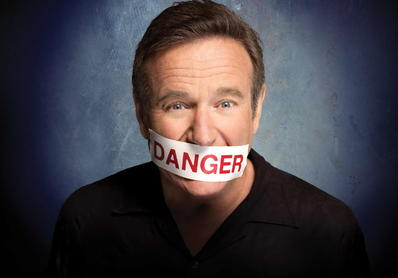 Robin Williams
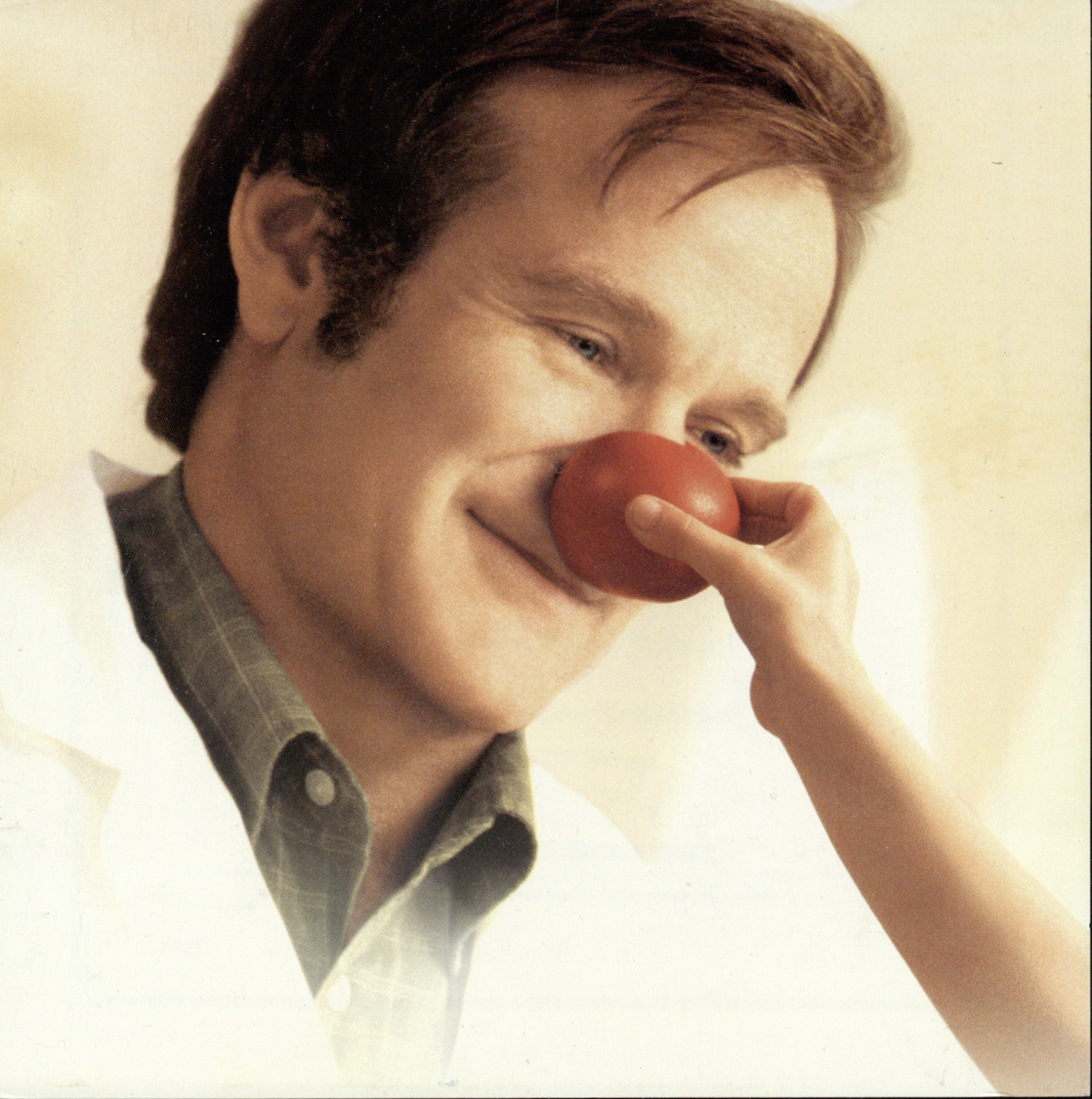 Robin Williams
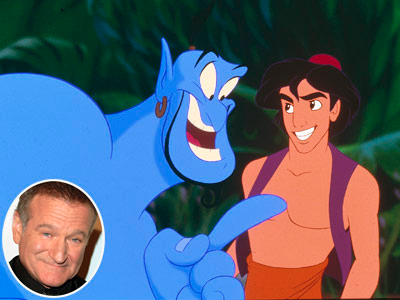 Robin Williams
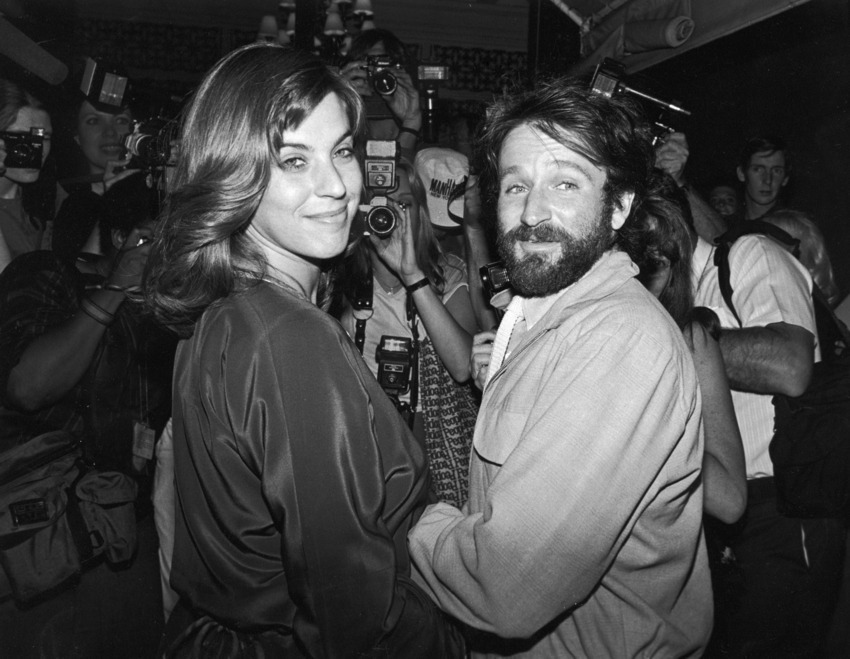 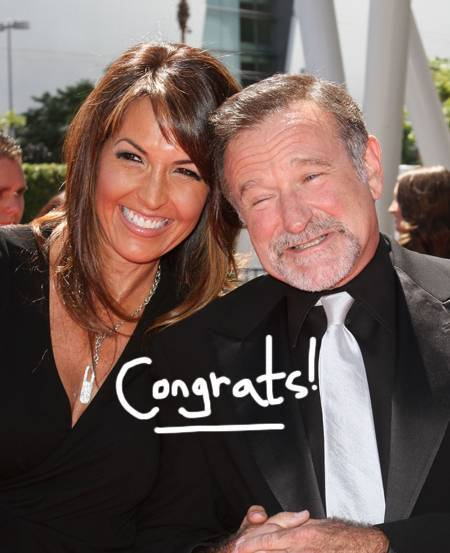 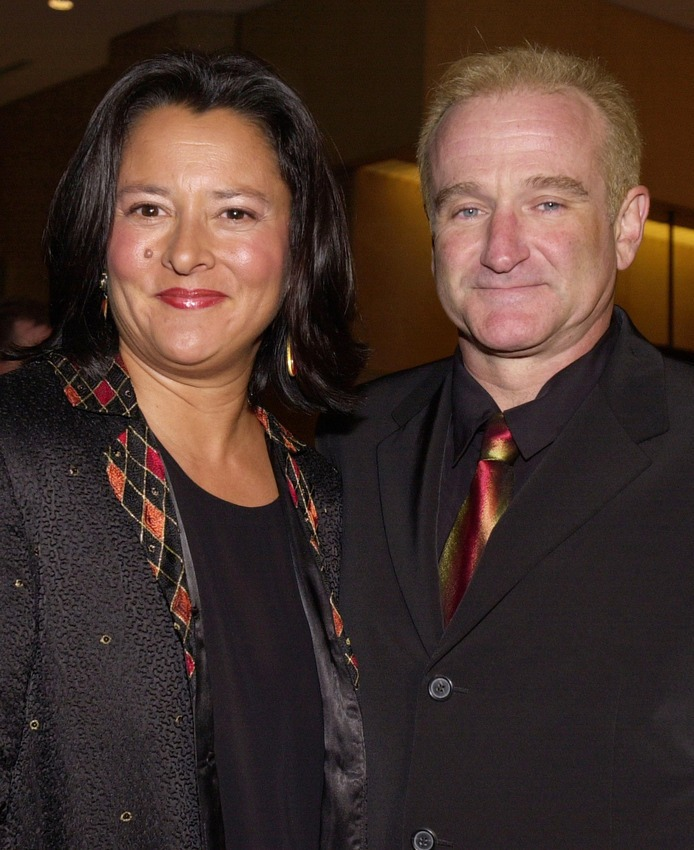 Robin Williams
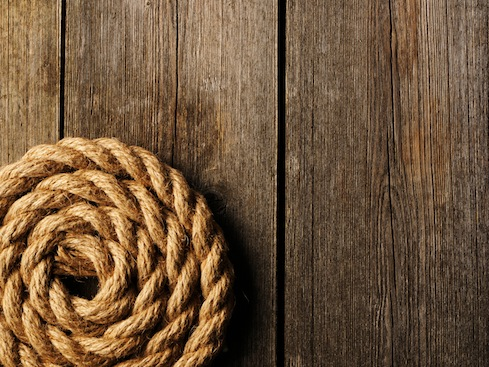 "A cord of three strands is not quickly broken" (4:12b NIV).
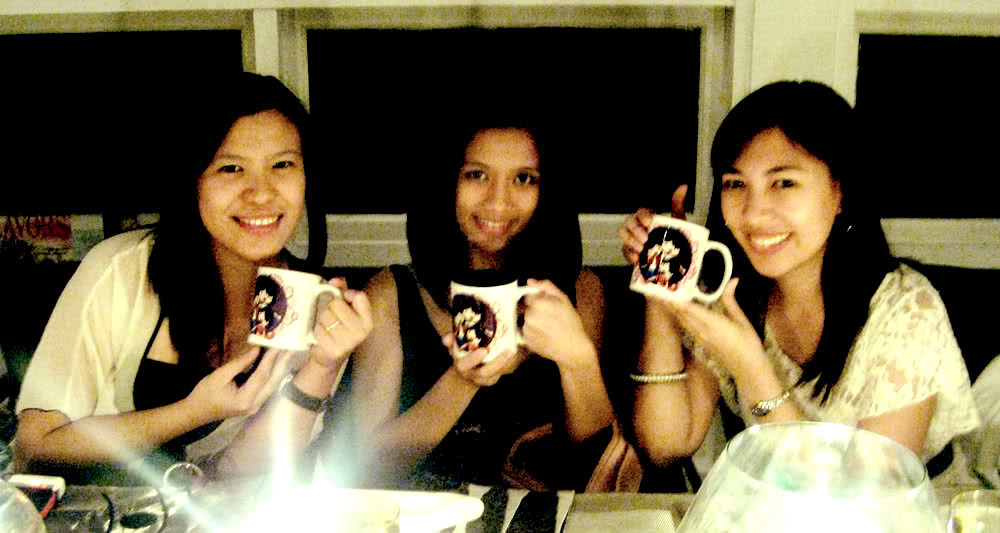 Friends protect each other when attacked (4:12)
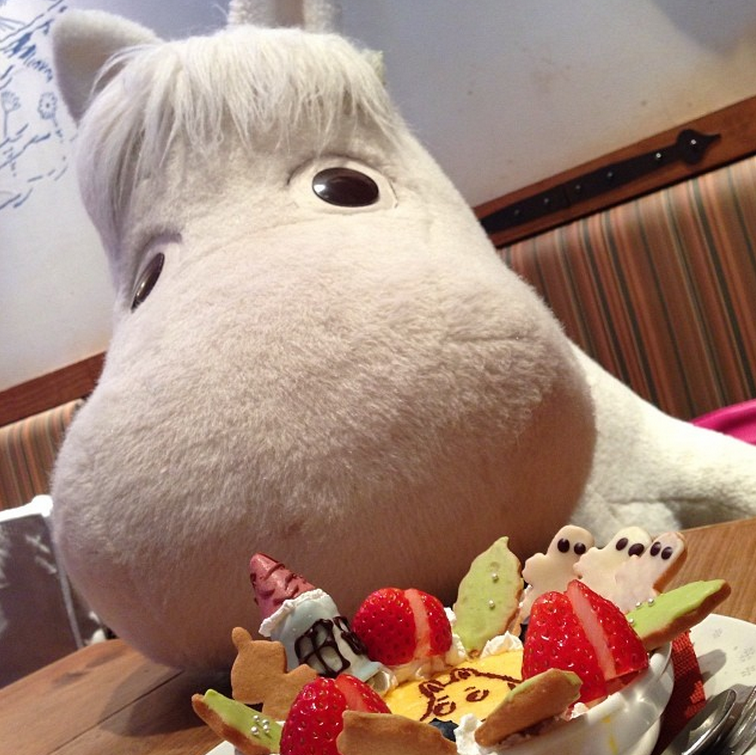 The Moomin
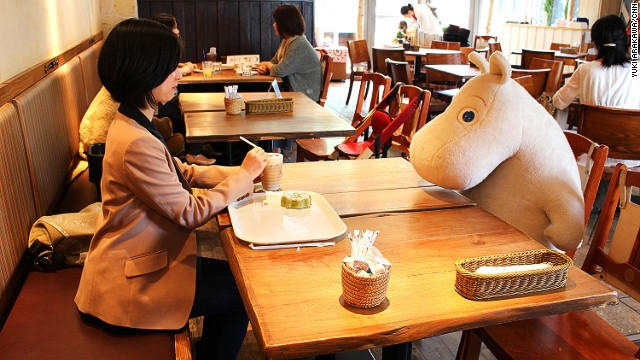 Moomin Café, Japan
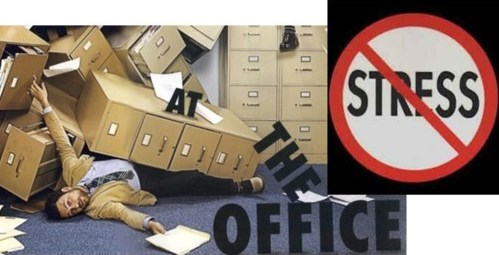 Workaholics often work alone
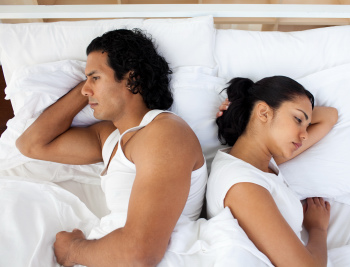 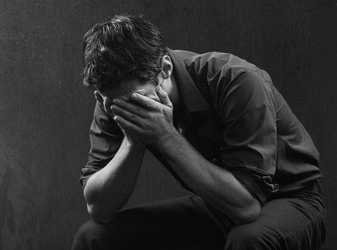 Workaholic Woes
No Rest
No Comforters
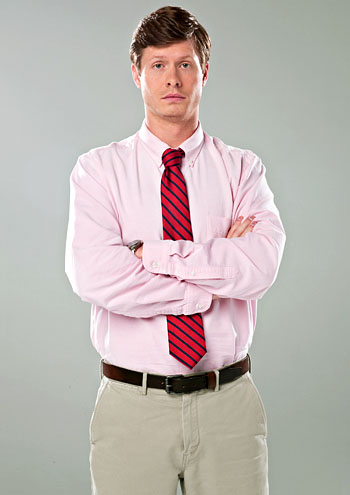 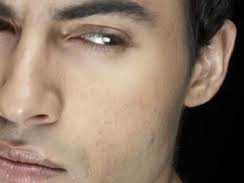 No Friends
No Beneficiaries
No Followers
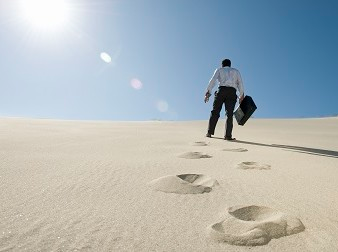 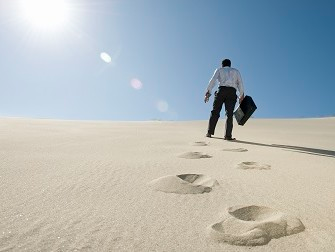 Workaholics rarely have followers
"It is better to be a poor but wise youth than an old and foolish king who refuses all advice" (4:13 NLT).
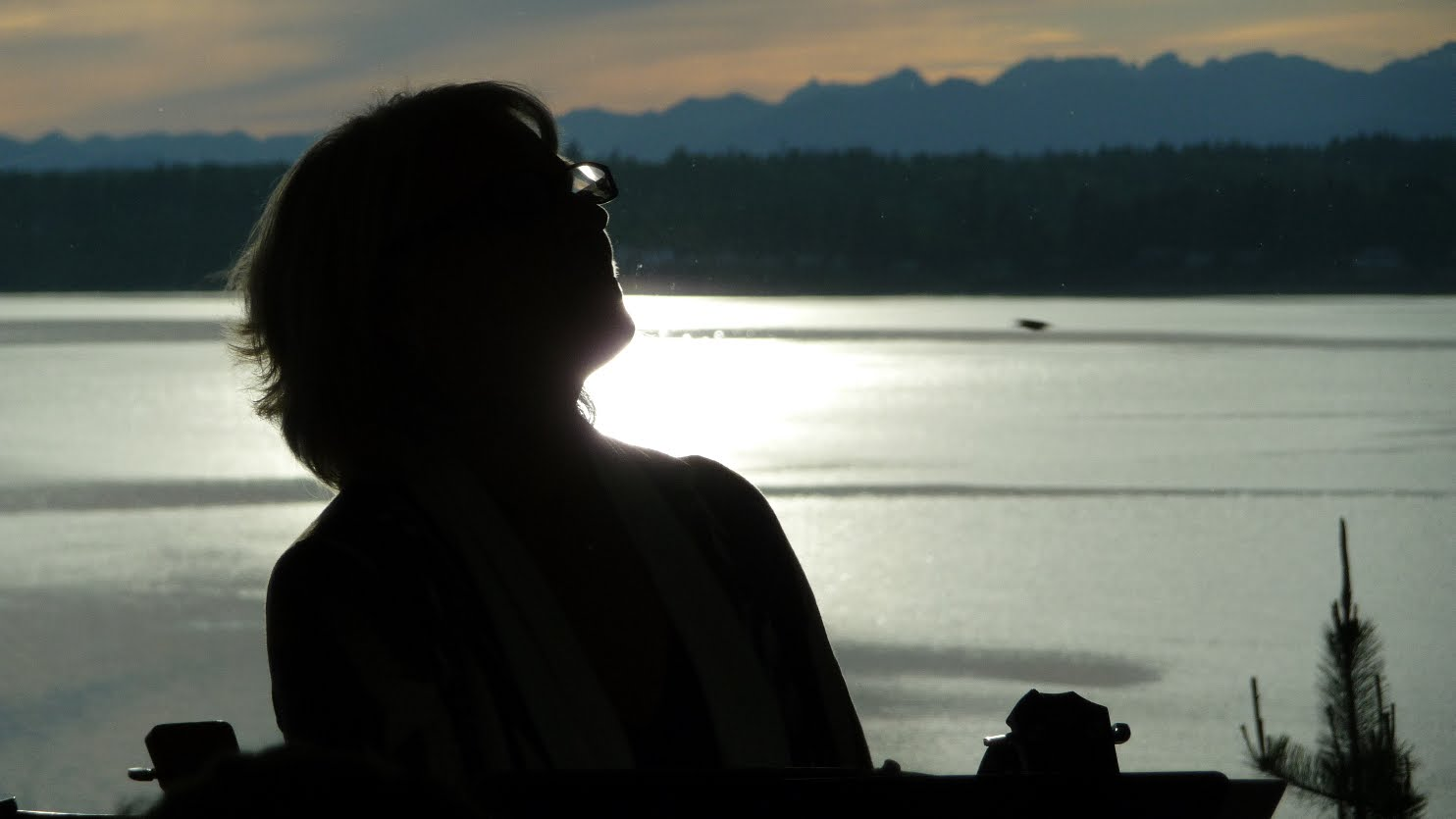 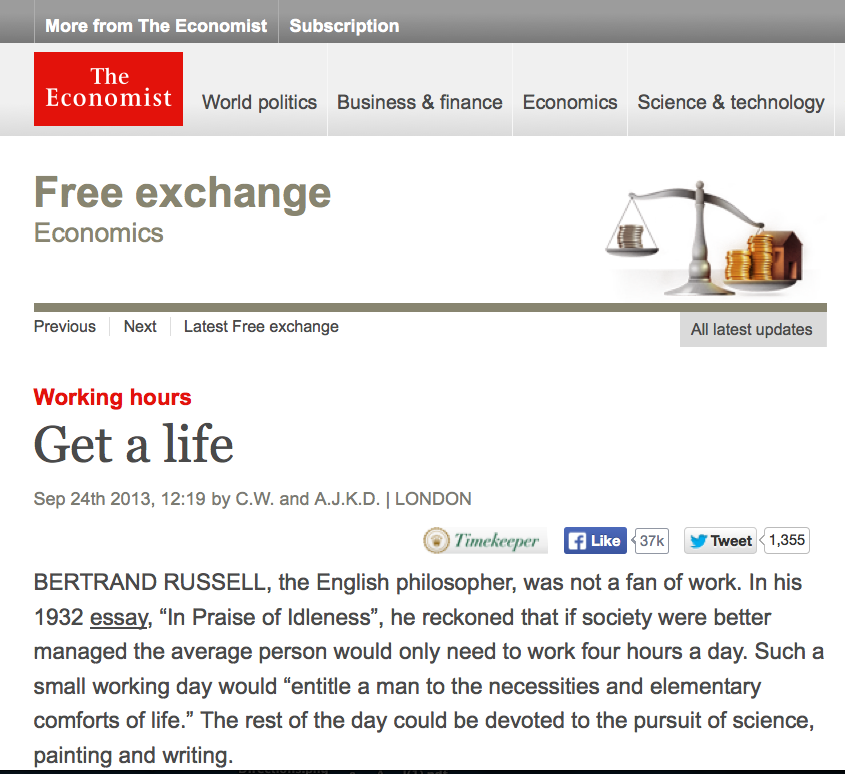 "Scripture" (Eccl. NLT).
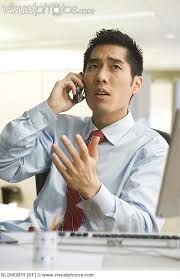 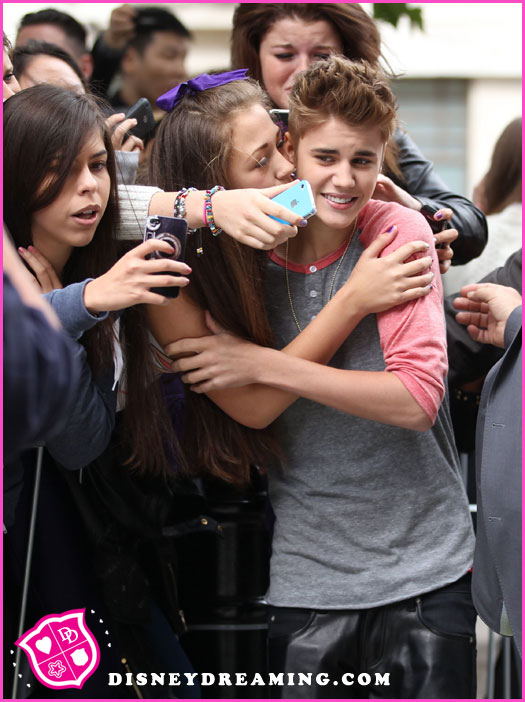 "Such a youth could rise from poverty and succeed. He might even become king, though he has been in prison.  15But then everyone rushes to the side of yet another youth who replaces him.  16Endless crowds stand around him, but then another generation grows up and rejects him, too. So it is all meaningless—like chasing the wind" (4:14-16 NLT).
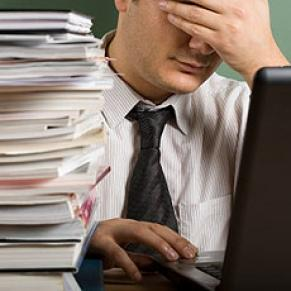 Why avoid being a workaholic?
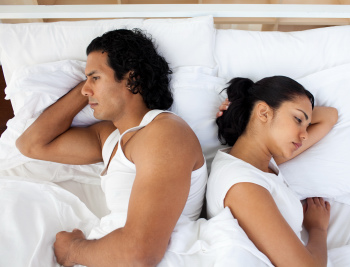 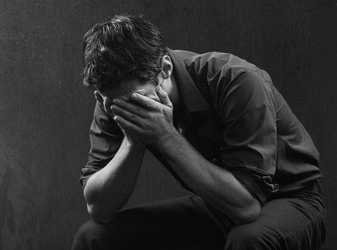 Workaholic Woes
No Rest
No Comforters
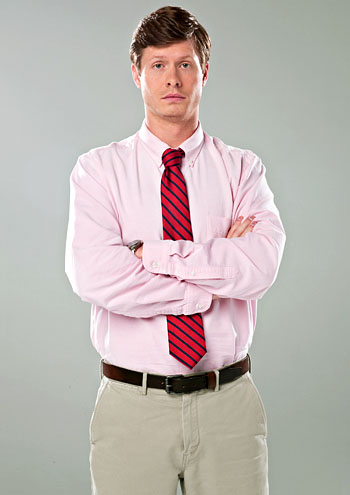 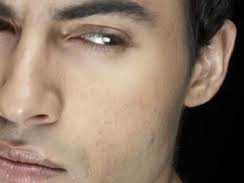 No Friends
No Beneficiaries
No Followers
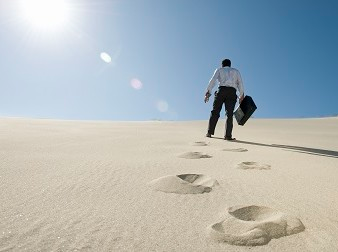 Work at not becoming a workaholic.
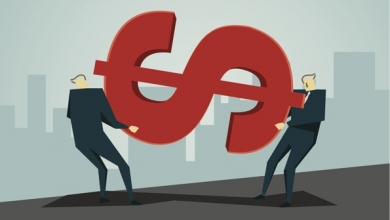 Main Idea
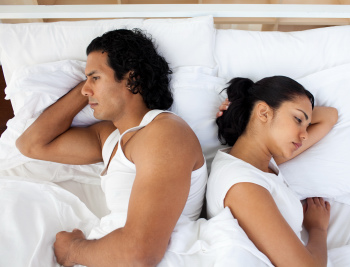 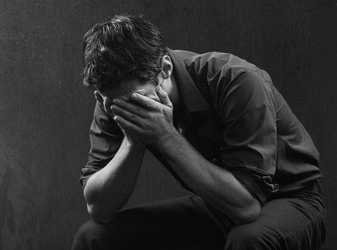 Workaholic Woes
No Rest
No Comforters
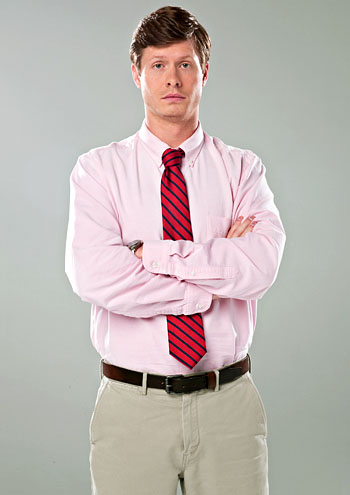 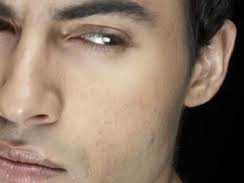 No Friends
No Beneficiaries
No Followers
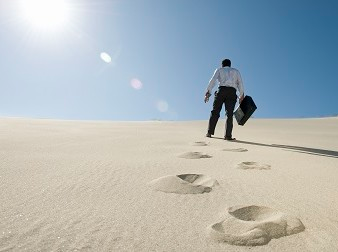 Black
Get this presentation and script for free!
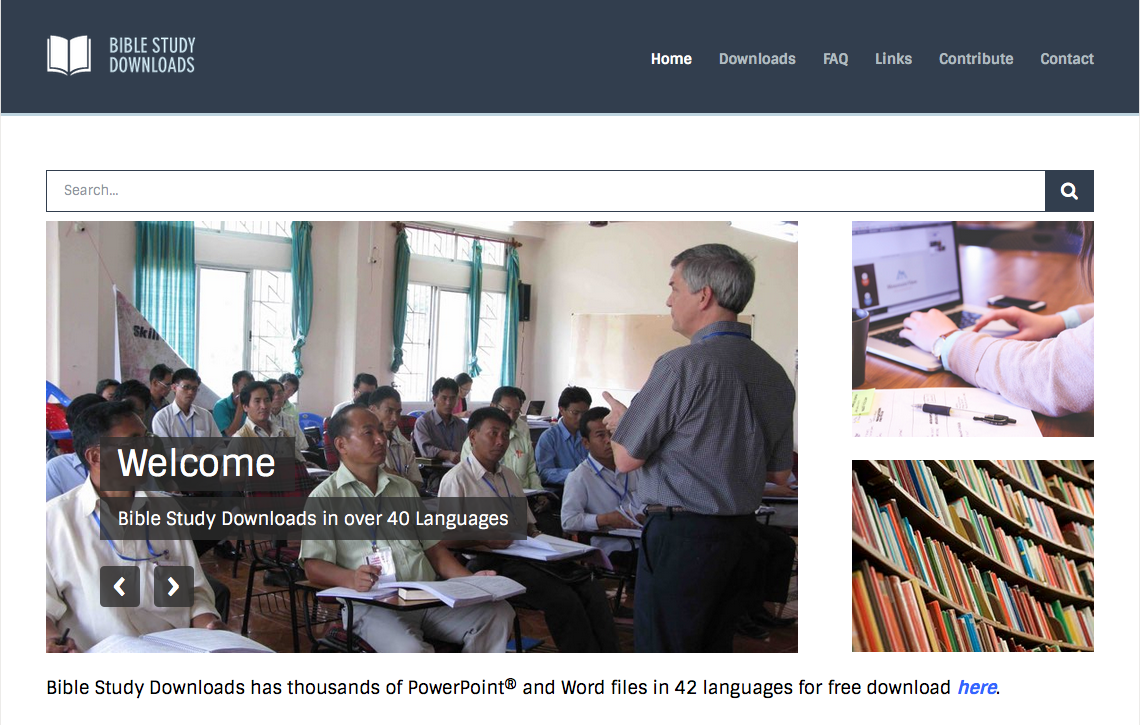 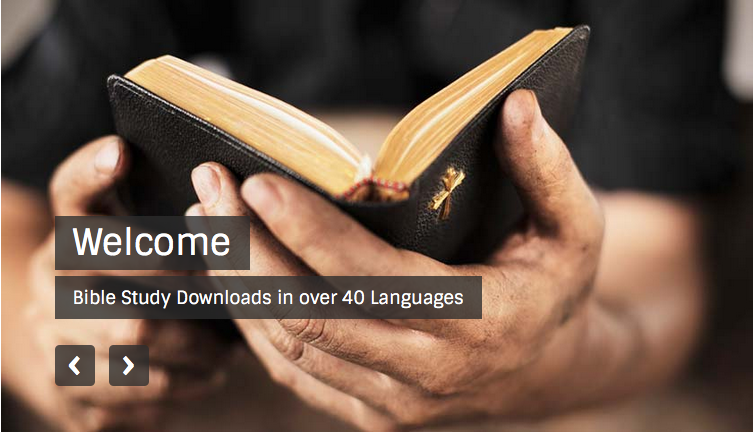 OT Preaching link at BibleStudyDownloads.org